Chào mừng các bạn đến với
Bữa cơm dinh dưỡng
Của các bé lớp 4 tuổi A
Do chính các mẹ cùng các cô giáo chế biến.
Toàn Thắng ngày 19 tháng 12 năm 2023
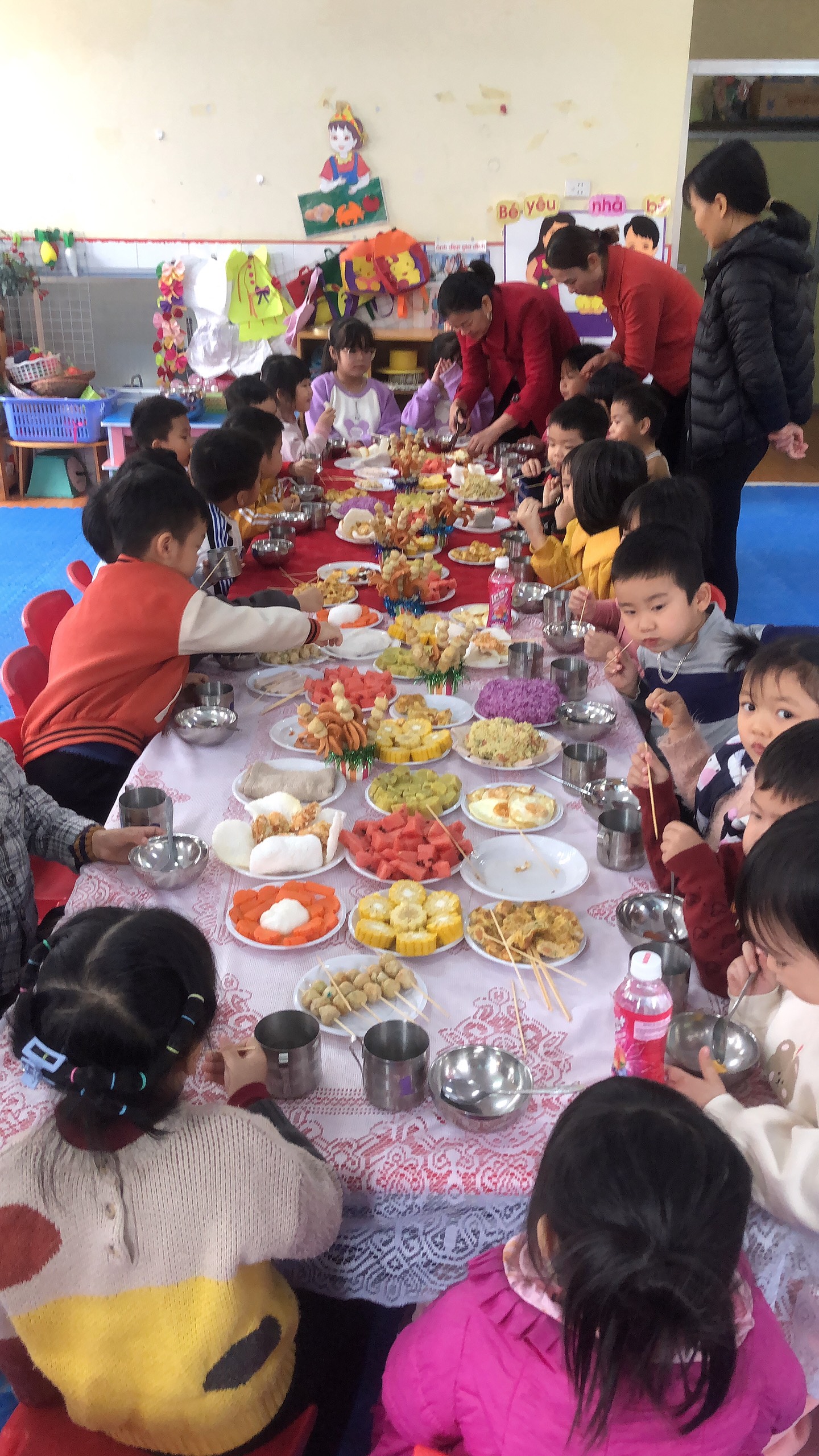 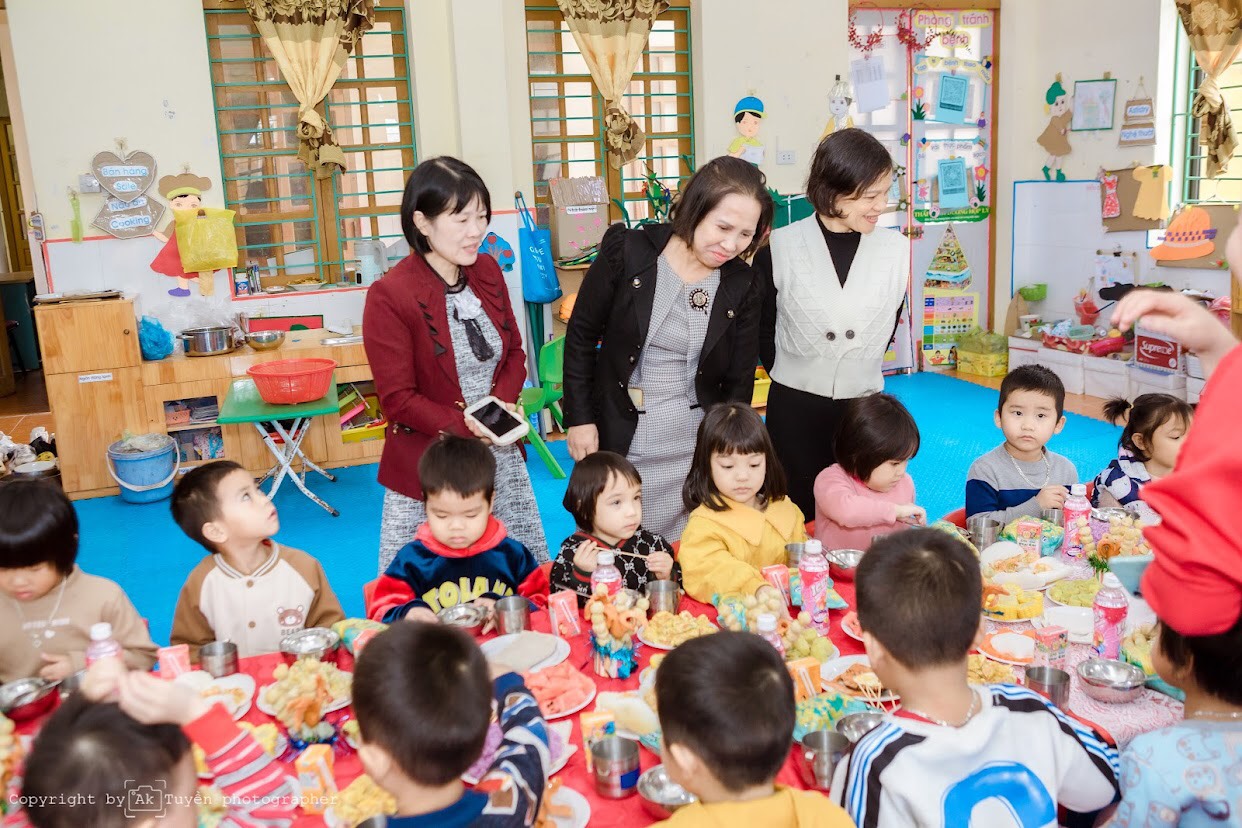 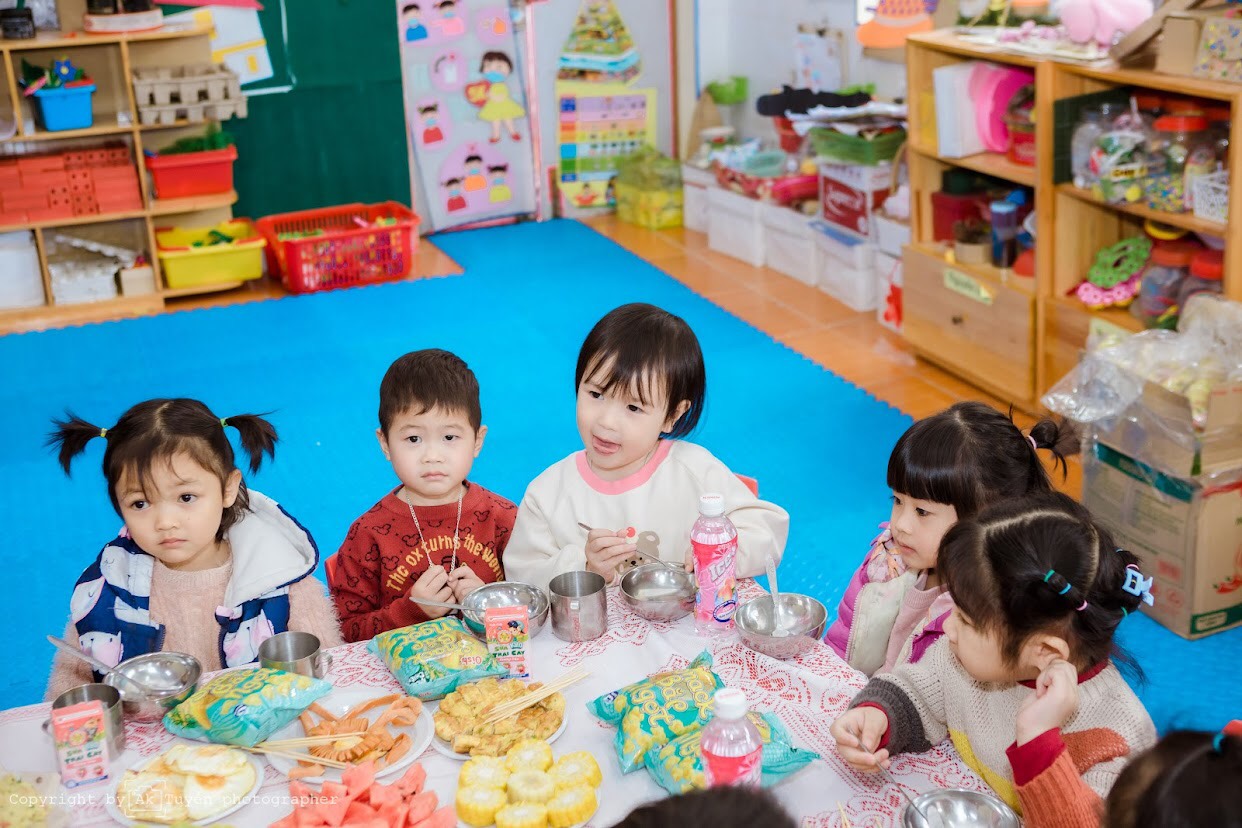